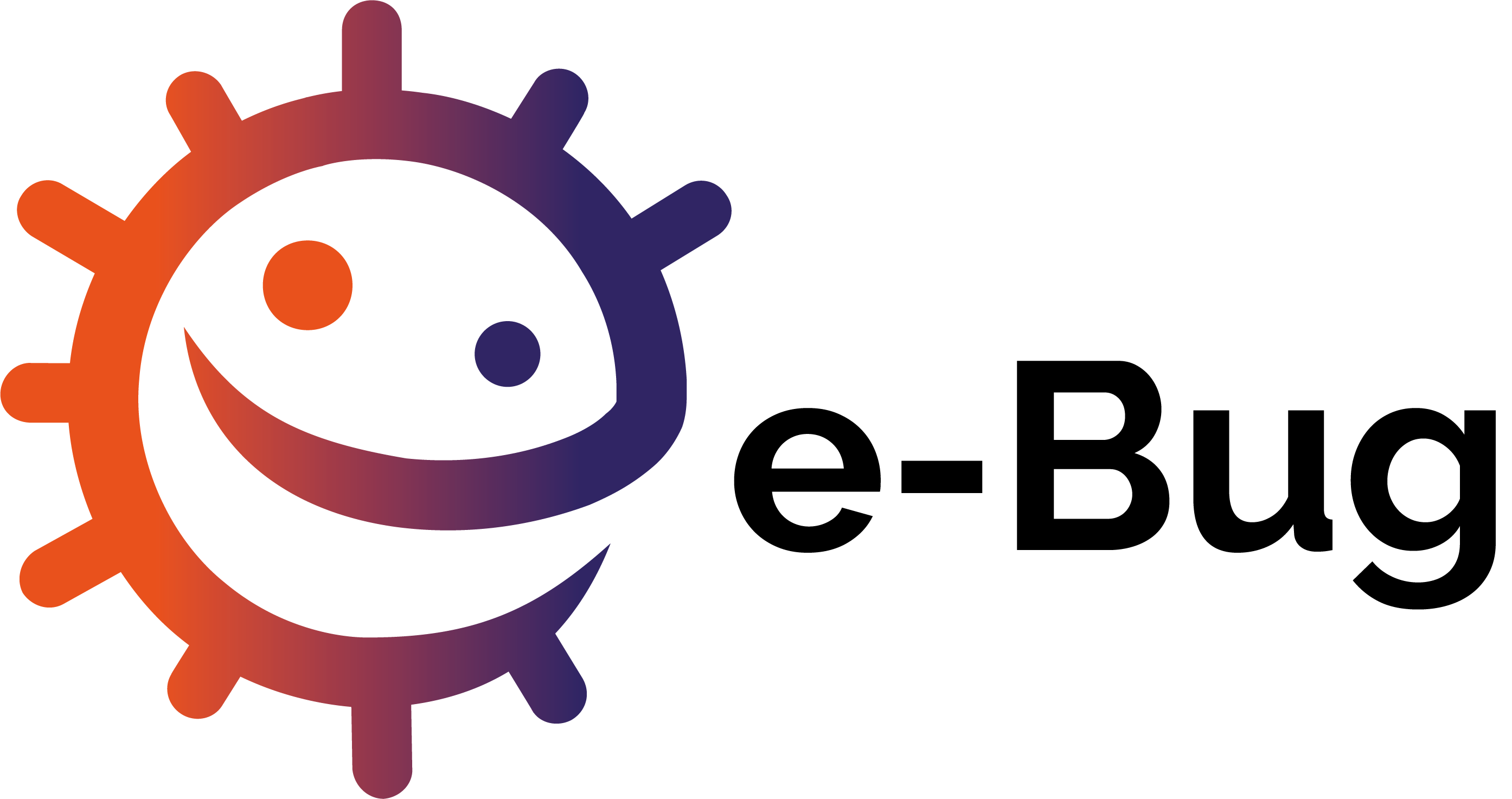 Enseigner l’hygiène respiratoireRéférences et liens
Cours en ligne e-Bug destinés aux 
enseignants 1er degré, infirmières scolaires, 
étudiants en santé pour le service sanitaire.
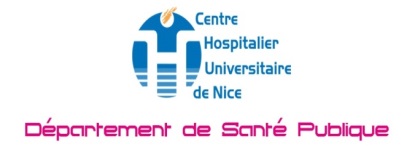 Contact: e-bug@chu-nice.fr
Conception: groupe de travail e-Bug France
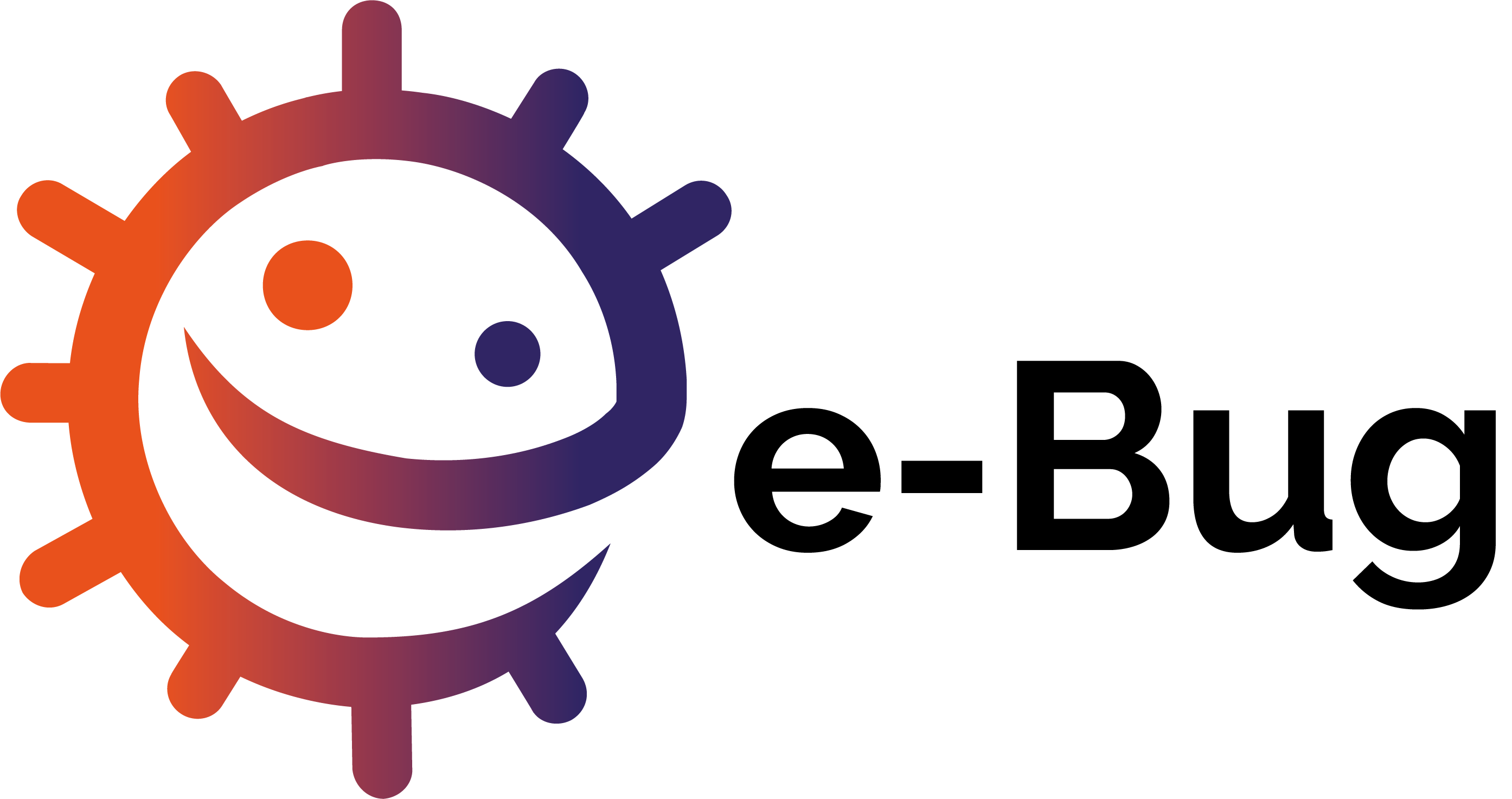 Enseigner l’hygiène respiratoireRéférences:
COVID-19, grippe et bronchiolite : recommandations en situation de co-circulation des virus respiratoires
 
https://eduscol.education.fr/2346/sante 

Glass et al. Social contact networks for the spread of pandemic influenza in children and teenagers

Xie et al. Exhaled droplets due to talking and coughing? J R Soc Interface 2009
Activités e-Bug pour les élèves d’école primaire
Hygiène respiratoire 

Divers jeux et activités pour les élèves dont des expériences faciles à réaliser en classe ou en devoir dans la rubrique Sciences à domicile:
	 Des secrétions gluantes
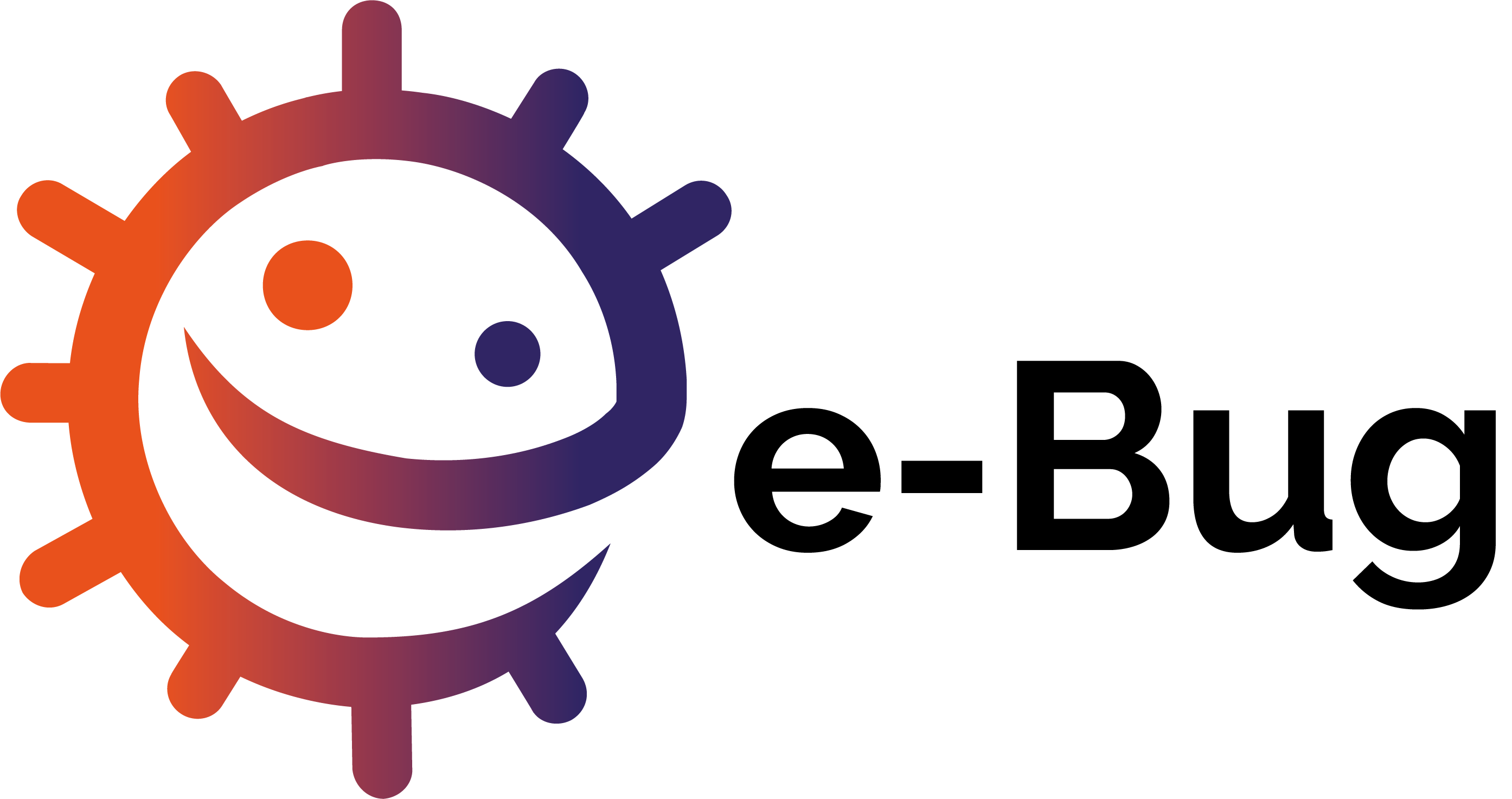